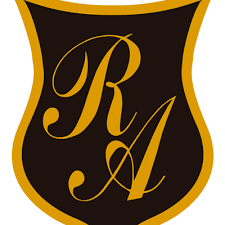 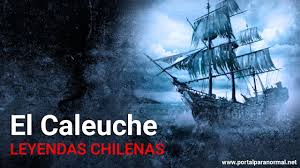 La Leyenda
RETROALIMENTADOtextos narrativos
Lenguaje y Comunicación 
5°año
eEl cuento
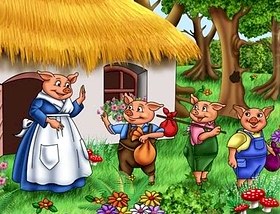 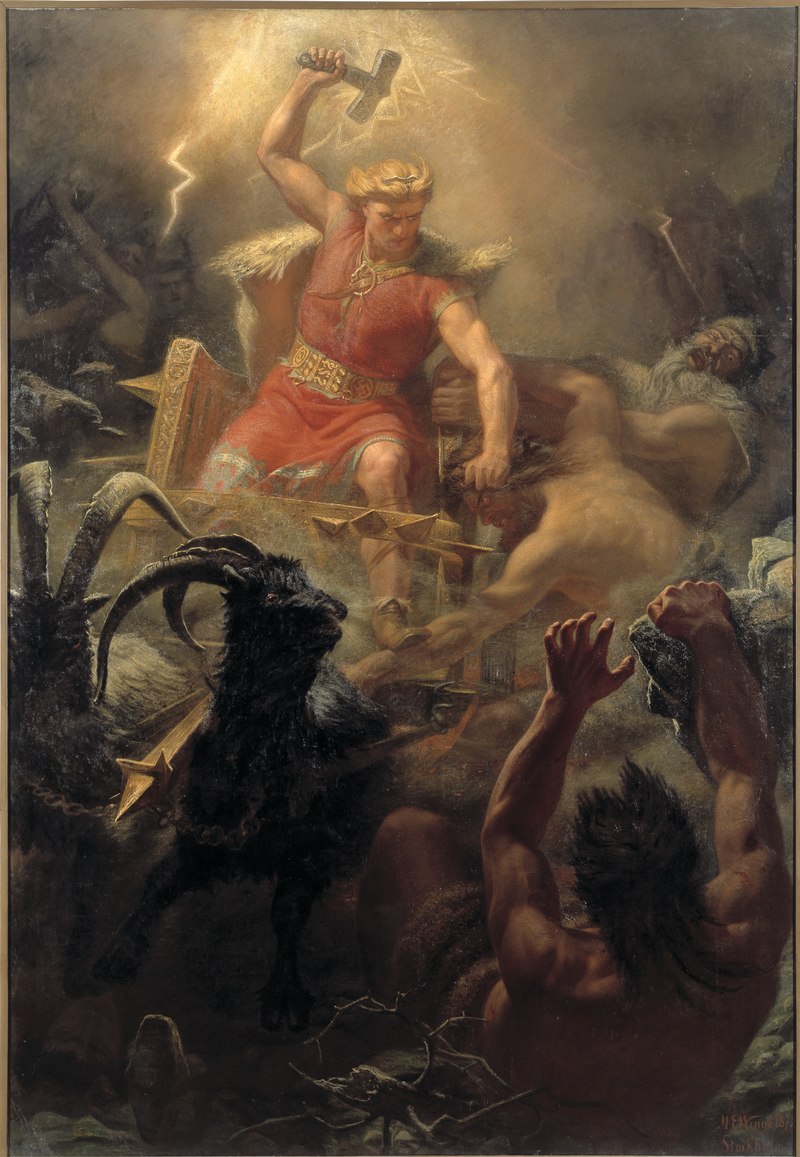 eEl mito
LO QUE HEMOS APRENDIDO
- Conocer que es el genero narrativo y sus elementos
-Analizar aspectos relevantes de narraciones leídas para profundizar su comprensión.                                                             
 – Relacionan aspectos del texto con sus experiencias y conocimientos.  
 – Explican qué consecuencia tiene determinada acción  para un  personaje.                                                        
  –Comparan sus costumbres con las de los personajes.                                                                                          _
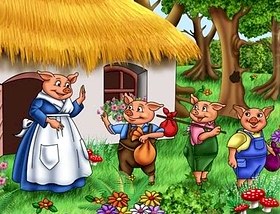 El cuento
Estructura
Inicio
Desarrollo
Final
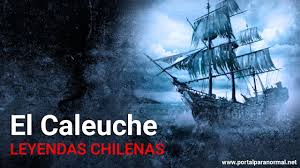 La leyenda
Estructura
Desarrollo
Inicio
Desenlace
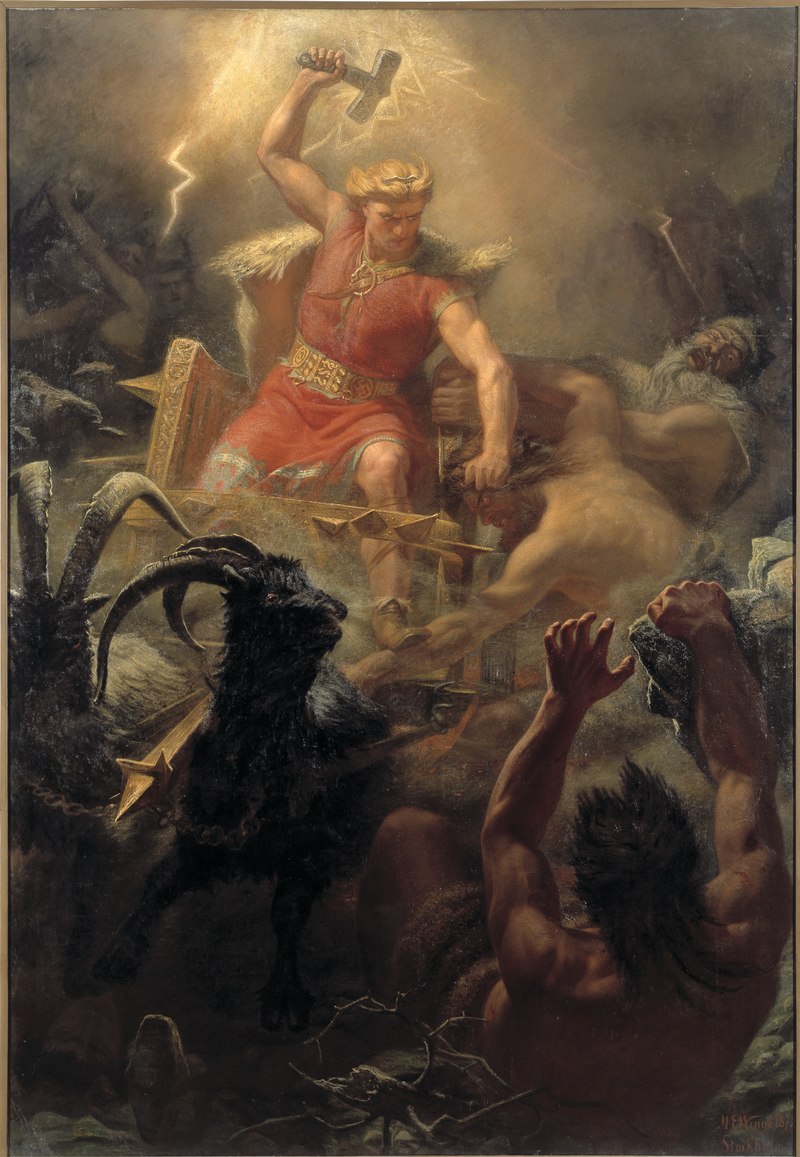 El mito
Estructura
Situación inicial
Desarrollo
Desenlace
Cuadro comparativo
ÉXITO !!!!!!